FreeSWITCH Monitoring
ClueCon, August 2016
Moisés Silva <moy@sangoma.com>
Manager, Software Engineering
We’re Hiring
Sangoma Technologies - © 2016
Linux developers C/C++ or Python

Anywhere in the world, paid relocation to Toronto or full time remote opportunities

Fun and relaxed work environment
2
Agenda
Sangoma Technologies - © 2016
Monitoring Basics

Metrics and Logs

Alerting

Traditional Solutions

Emerging Solutions

Afterword (FreeSWITCH Oxidized)
3
Monitoring Basics
Sangoma Technologies - © 2016
Monitoring is about knowing what is happening on your systems. The good and the bad

Monitoring helps you with prediction/forecasting. Plan your future growth and anticipate problems

Monitoring provides you with the data you need to troubleshoot problems faster
4
Types of Monitoring
Sangoma Technologies - © 2016
Application Metric Monitoring
Numbers about application usage & performance
You can then use those numbers to define alerts

Service Status Monitoring
Simple binary checks. It’s the service up or not
5
Monitoring Models
Sangoma Technologies - © 2016
Push vs Pull systems
Push: Graphite, StatsD, CollectD, SNMP
Pull: Prometheus, SNMP

Determines who initiates the metric transfer

Push systems are more dynamic and tend to require less maintenance

Pull systems require a source of truth and node discovery

Pulling however allows you to more effectively detect if a node or application is down
6
Push Monitoring
Sangoma Technologies - © 2016
Node 1
Metrics and
Check Results
Monitoring
Server
Node 2
Node 3
7
Pull Monitoring
Sangoma Technologies - © 2016
Node 1
Metric and
Check Requests
Monitoring
Server
Node 2
Node 3
8
Metrics
Sangoma Technologies - © 2016
Time series data. Sequence of numerical data points listed in time order, usually sampled at regular intervals.

Different granularities of data stored and aggregated over time on fixed-size storage

Time series analysis over the data results in fancy graphs 

Example databases: RRDTool, Graphite (Whisper), InfluxDB, Prometheus
9
[Speaker Notes: Mention IoT as a driver for more time series data generation]
FreeSWITCH Metrics
Sangoma Technologies - © 2016
Active Calls

Total Calls

Failed Calls

Registrations

Failed Registrations
10
FreeSWITCH Metrics
Sangoma Technologies - © 2016
ASR (Answer / Seizure Ratio)

NER (Network Effectiveness Ratio)

ACD (Average Call Duration)

PDD (Post Dial Delay)
11
Logs
Sangoma Technologies - © 2016
Logs can be a source of metrics when metrics and service checks are not enough

You may want to send alerts based on log patterns and repeated log errors

ELK Stack
Elastic Search
Logstash
Kabana
12
Alerting
Sangoma Technologies - © 2016
Email, Chat (Slack/HipChat), SMS, etc

Alert based on expected metrics and check failures

Procure to use percentiles instead of averages

Several alternatives: Prometheus, Alerta, Flapjack
13
Alert Fatigue
Sangoma Technologies - © 2016
This happens when alerts are triggered too often and causes the receiver to be desensitized
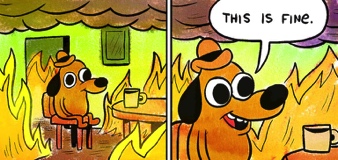 14
Alert Fatigue
Sangoma Technologies - © 2016
You know you have it when you start ignoring alerts

Ignoring alerts leads to missing real problems or taking too long to respond to them
15
Alert Fatigue
Sangoma Technologies - © 2016
Warnings might be well intended and in isolation work well, however, when they add up, they may cause more harm than good

Adjust your thresholds. Be cautious with warning vs critical severity and adjust your notifications accordingly

Kill or fix alerts that are firing too often. You need a way to easily mute them in the meantime
16
Traditional Solutions
Sangoma Technologies - © 2016
They’re all about getting the job done. And they do:







But at some point you gotta ask yourself if there’s a better way ...
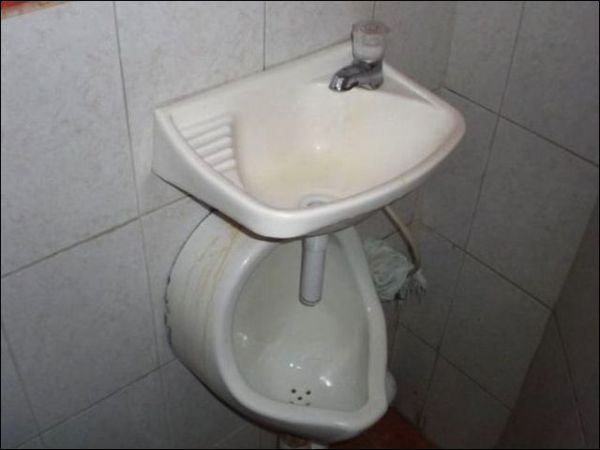 17
SNMP
Sangoma Technologies - © 2016
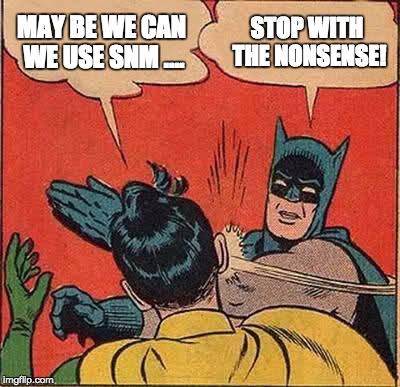 18
SNMP
Sangoma Technologies - © 2016
MIBs/OIDs are cumbersome to use (to say the least)
OIDs available in FreeSWITCH give you number of sessions, active calls, sessions per second etc.

Not easy to collect custom metrics

Very limited information exposed by mod_snmp and overall seems kind of abandoned

The monitoring/management interface in FreeSWITCH needs some work
19
CACTI & RRDtool
Sangoma Technologies - © 2016
Web front end for the RRDtool time-series database

Collect metrics from multiple sources (e.g snmp)

No one can ever remember how to add a server (convoluted process)
20
CACTI & RRDtool
Sangoma Technologies - © 2016
You end up with ugly graphs like this:







It’s better than nothing though ….
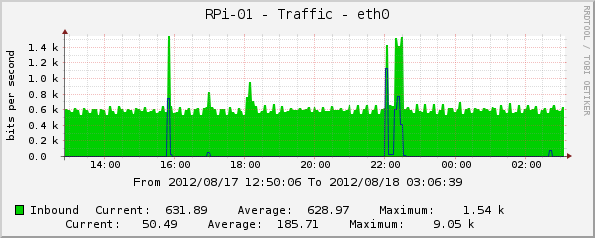 21
Monitoring Sucks
Sangoma Technologies - © 2016
So much that around 2011 a “Monitoring Sucks” community was set to fix it:

https://github.com/monitoringsucks

https://github.com/monitoringsucks/blog-posts

https://vimeo.com/monitorama
22
New Solutions
Sangoma Technologies - © 2016
Because new is always better …
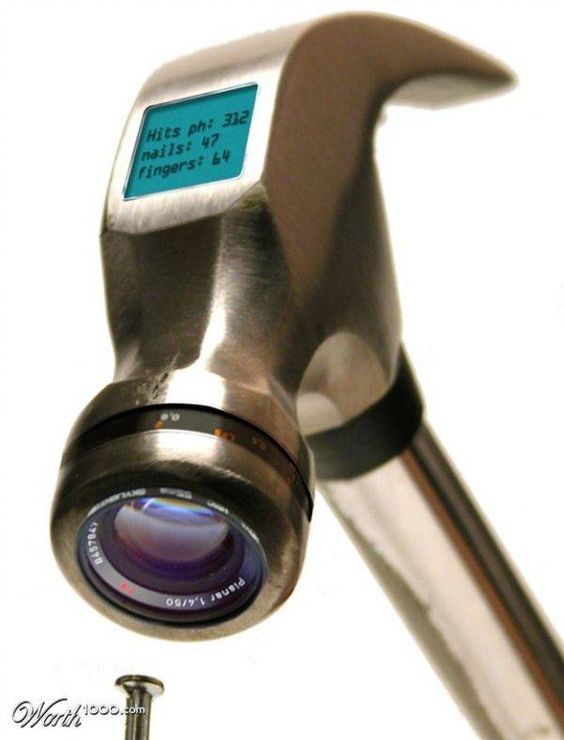 23
Sensu
Sangoma Technologies - © 2016
Monitoring that doesn’t suck (their motto)

You can reuse nagios/zabbix checks. Sensu was designed as a replacement for aging Nagios installations

No time-series database included, you have several options available (e.g Graphite, InfluxDB)
24
Sensu
Sangoma Technologies - © 2016
Pull/Push system with an agent

Pub/Sub model with pluggable transports (RabbitMQ, Redis, Amazon SQS)

Nodes subscribe to groups of checks. The checks are scheduled by the server or the node.

Both service and metric checks supported

Check results can be sent asynchronously by external jobs via raw TCP + JSON (support in a github PR for HTTP)
25
Sensu
Sangoma Technologies - © 2016
HTTP API to read access nodes, checks, silence alarms, etc

Nice and simple dashboard UI

Dynamic infrastructure. Servers add themselves to the monitoring system.

Composable json configuration for easy automation (e.g Ansible, SaltStack, Chef etc)
26
Sensu
Sangoma Technologies - © 2016
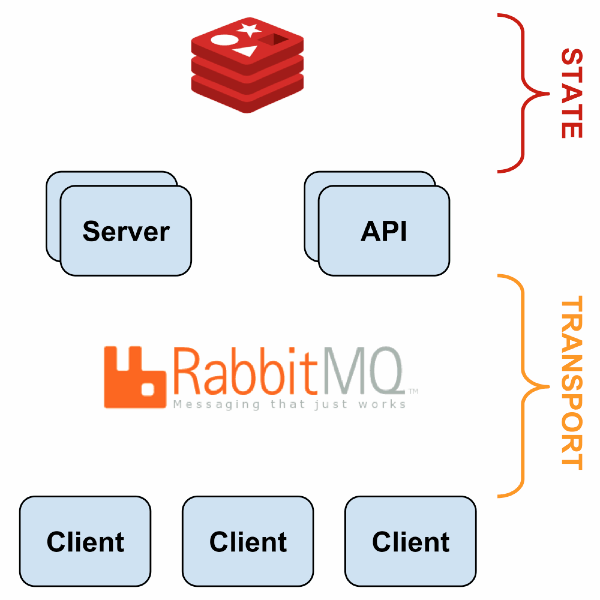 Source: sensuapp.org
27
Graphite
Sangoma Technologies - © 2016
Time-series storage system

Whisper database format designed as an improvement over RRDtool to manage out of time data points

Carbon-cache is a daemon listening for metrics on a TCP socket (typically used in tandem with StatsD)

Metrics are stored in fixed-size files

Comes with a (quite outdated) UI for metric graphs. This is most often used as an http endpoint by other graphing tools like Grafana
28
Graphite
Sangoma Technologies - © 2016
Every time series is identified by a hierarchy of dot-separated identifiers (e.g stats.freeswitch.total_calls)

The text format to send stats to graphite is dead simple: <metric name> <value> <timestamp>
stats.freeswitch.total_calls 50 1470843323

No further dimensions can be encoded. The typical work-around is to encode them in the metric name:
stats.freeswitch.profile.internal.total_calls 20 1470843323
29
Graphite
Sangoma Technologies - © 2016
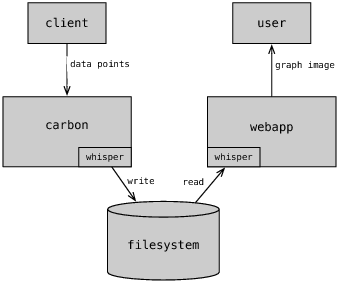 Source: http://www.aosabook.org/en/graphite.html
30
Prometheus
Sangoma Technologies - © 2016
New time-series monitoring system with built-in alerting

Includes its own time-series database format

Multi-dimensional data model (fancy term for key/value pairs labels attached to the time-series metrics)

HTTP-based pull model (Prometheus scraps nodes for metrics via HTTP)

Push gateways supported for applications without a native HTTP endpoint
31
Prometheus
Sangoma Technologies - © 2016
Client libraries available for many languages so you can instrument your applications

Flexible query language (think SQL for for time-series)

Command line querying tool

Built-in alerting 

Can be federated for aggregation of data in multiple data centers
32
Prometheus
Sangoma Technologies - © 2016
Go standalone application (no dependencies)

All metrics stored, no loss of granularity

Similar format to graphite, with the added dimensions:
freeswitch_total_calls{profile=internal} 20 1470843323
33
Prometheus
Sangoma Technologies - © 2016
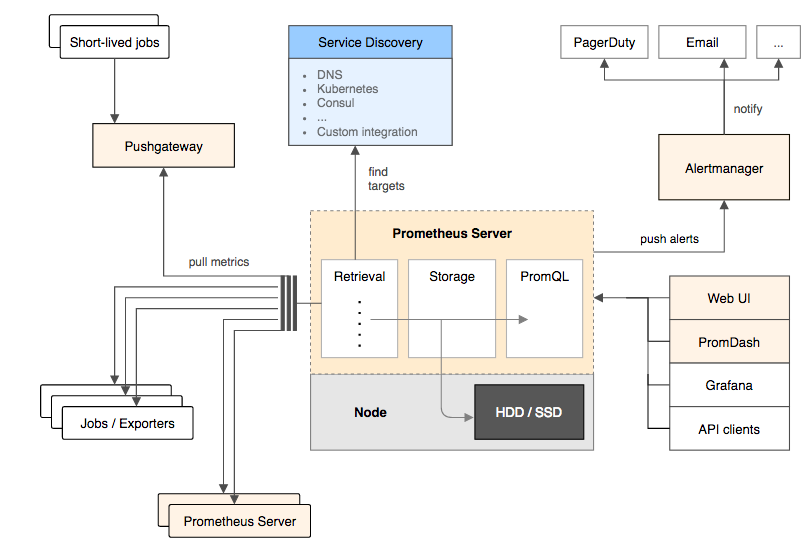 34
Graphing with Grafana
Sangoma Technologies - © 2016
Powerful dashboard builder application

Support for many backend databases (Prometheus, Graphite)

Automate creation of dashboards with their HTTP API and JSON dashboard definition format

Rich graphing customizations, styling, access control, etc
35
Graphing with Grafana
Sangoma Technologies - © 2016
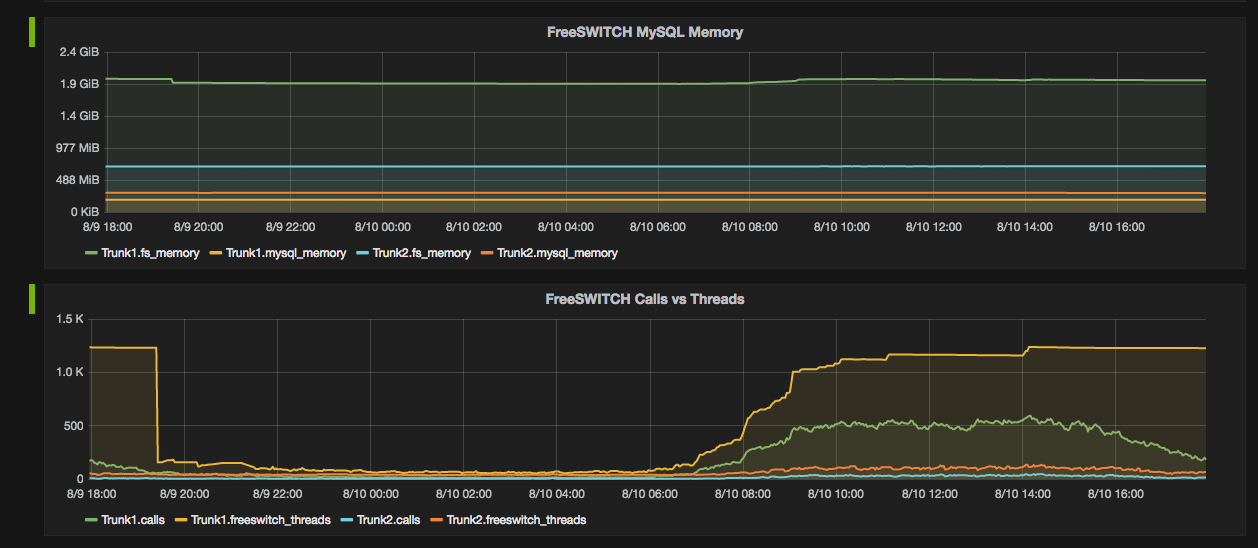 36
Graphing with Grafana
Sangoma Technologies - © 2016
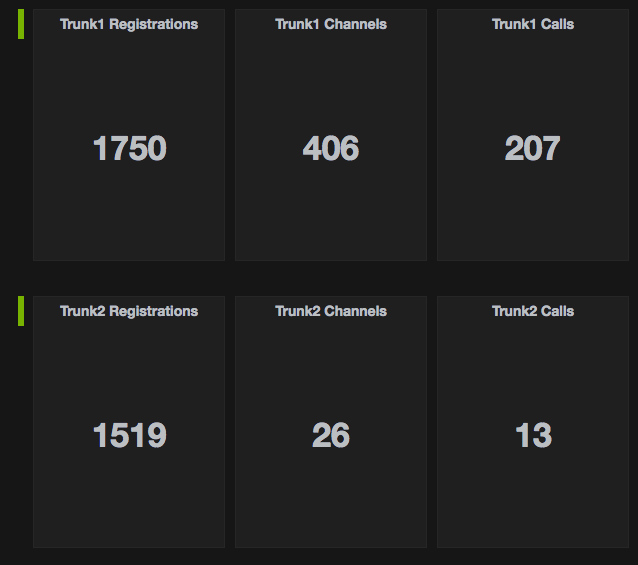 37
mod_prometheus
Sangoma Technologies - © 2016
Native Prometheus FreeSWITCH integration module written in Rust

Early development (started just a few days ago) but already provides useful metrics out of the box, ready to be scrapped by Prometheus

Metrics like Calls, Failed calls, Registrations, CPS, ASR, etc

You can then use Prometheus Alert manager to create alert trigger rules based on those metrics

https://github.com/moises-silva/mod_prometheus
38
mod_prometheus
Sangoma Technologies - © 2016
Installing requires Rust and Cargo (the Rust package/build tool and FreeSWITCH master)
# git clone https://github.com/moises-silva/mod_prometheus
# cd mod_prometheus
# cargo build
# cp target/debug/libmod_prometheus.so /usr/local/freeswitch/mod

(Do not attempt to rename the module to mod_prometheus, it won’t work)
39
mod_prometheus
Sangoma Technologies - © 2016
Then just load it
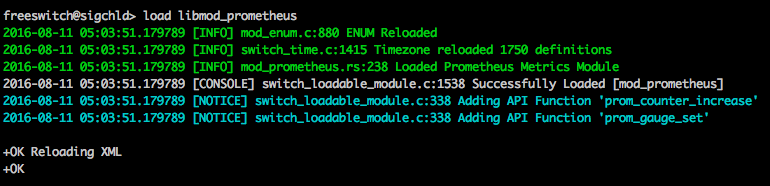 40
mod_prometheus
Sangoma Technologies - © 2016
Test with curl
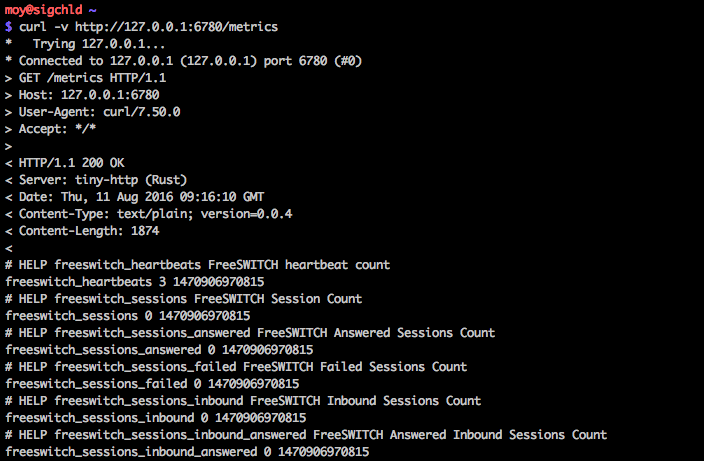 41
mod_prometheus
Sangoma Technologies - © 2016
Use custom counters and gauges from the dialplan
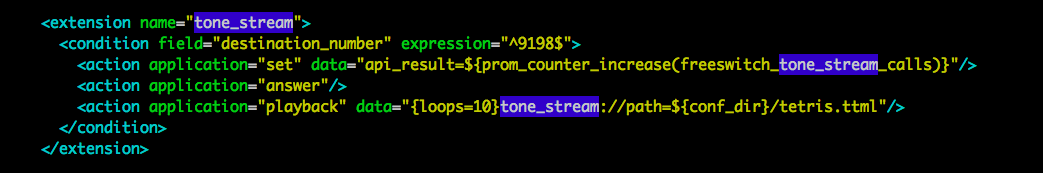 42
mod_prometheus
Sangoma Technologies - © 2016
Next Prometheus scrap will get those metrics
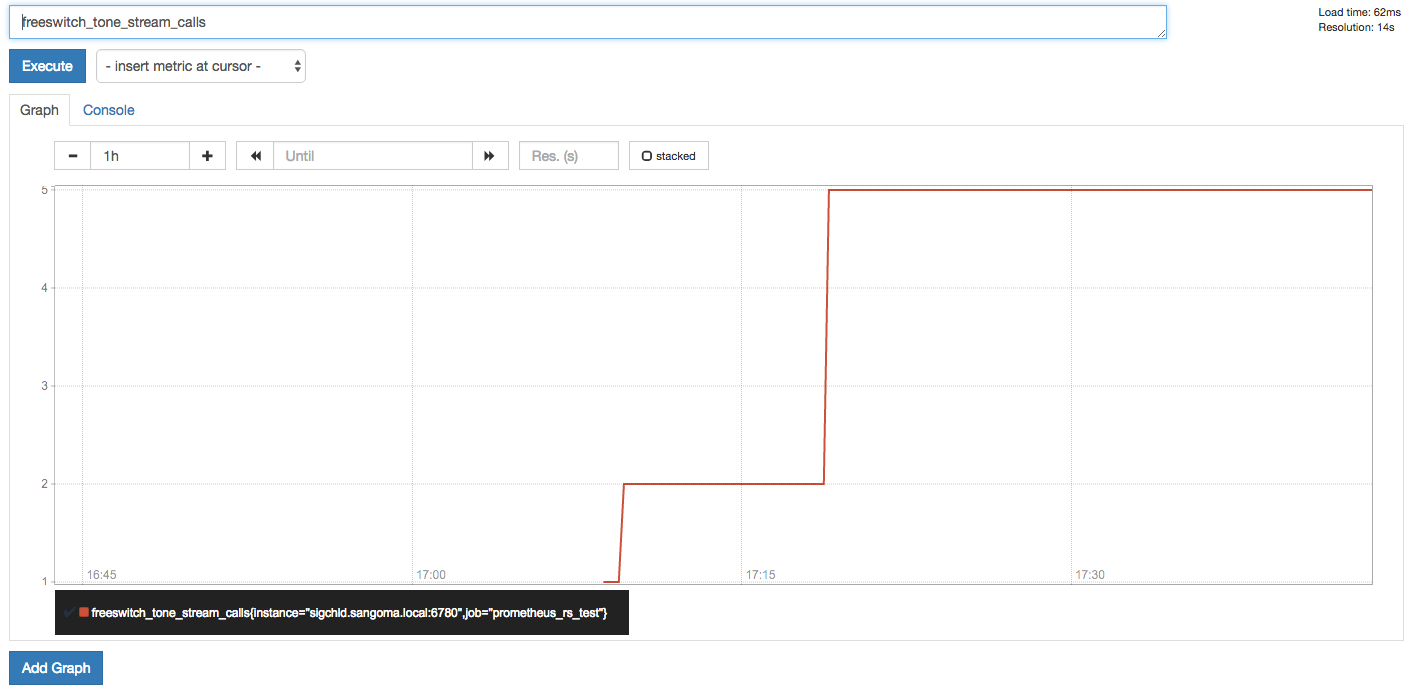 43
Final Thoughts
Sangoma Technologies - © 2016
Application instrumentation must be part of application development

Monitoring tools of all kinds are available. No excuses for lack of monitoring

Monitor all the things!
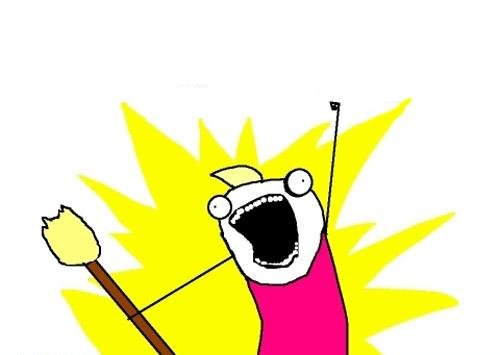 44
Afterword
Sangoma Technologies - © 2016
Bringing Rust to FreeSWITCH. The mod_prometheus module is the first Rust module coming into FreeSWITCH

Rust is a new systems programming language within the same speed range as C/C++ but with memory safety guarantees using an ownership system and move semantics by default

Rust bindings are available by the freeswitchrs project created by Michael Giagnocavo: https://gitlab.com/wiresight/freeswitchrs/

Rust memory safety could make for an interesting addition to the stability of FreeSWITCH. If you’re writing modules please consider using Rust
45
QUESTIONS
Contact Us
Sangoma Technologies - © 2016
Sangoma Technologies
100 Renfrew Drive, Suite 100Markham, Ontario L3R 9R6Canada
Websitehttp://www.sangoma.com/
Telephone
+1 905 474 1990 x2 (for Sales)
Emailsales@sangoma.com
47
THANK YOU